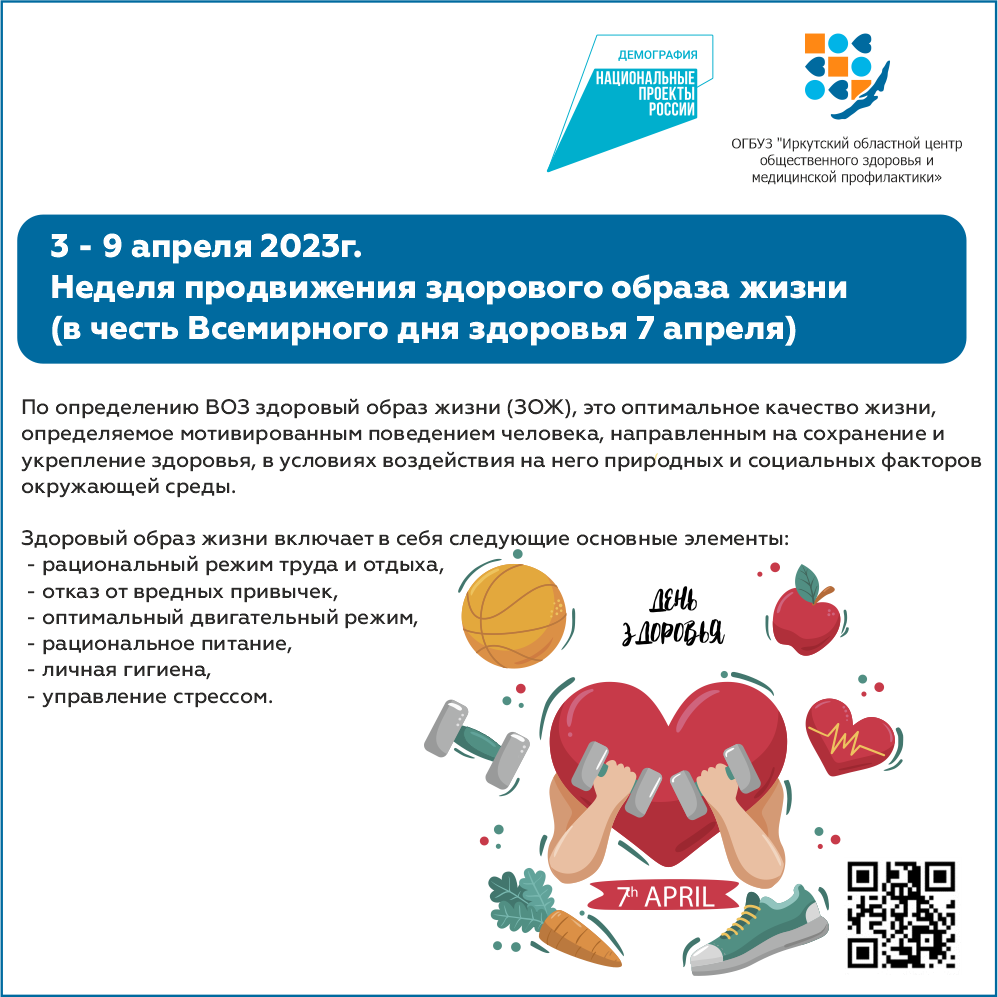 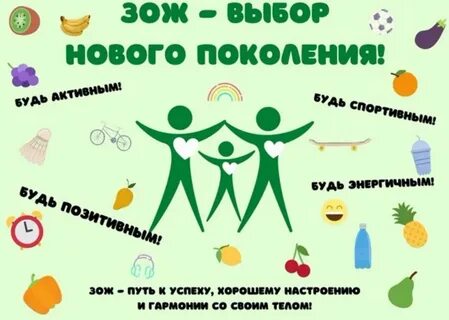 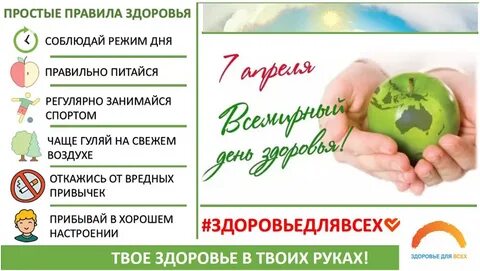 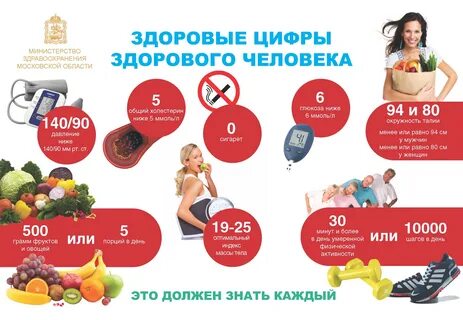 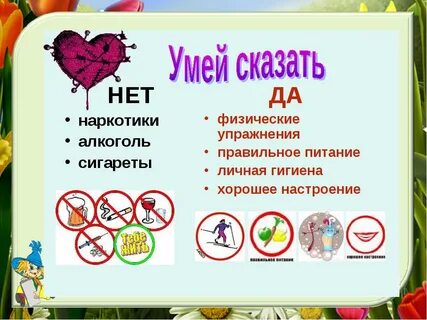 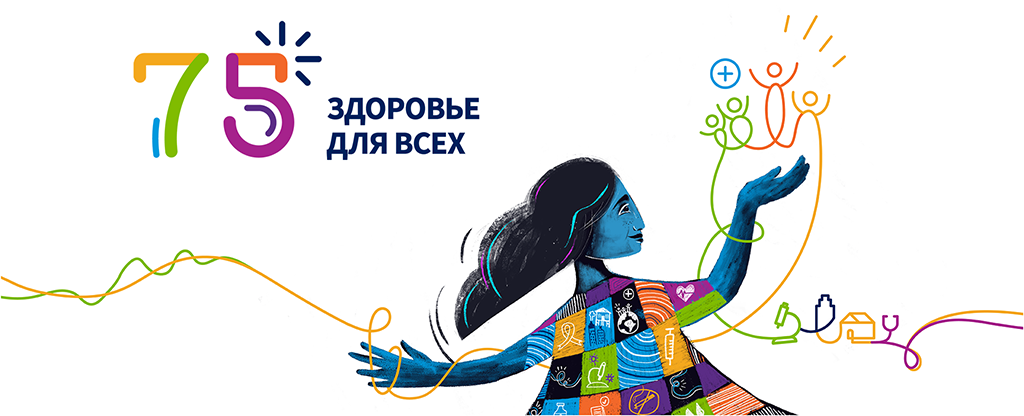 В 2023 г. День здоровья совпадает с 75 годовщиной создания ВОЗ. Эта внушительная дата явилась поводом вспомнить успехи в области общественного здравоохранения, которые за эти годы позволили улучшить здоровье и качество жизни людей. Поэтому девиз Всемирного дня здоровья 2023 года — «Здоровье для всех».
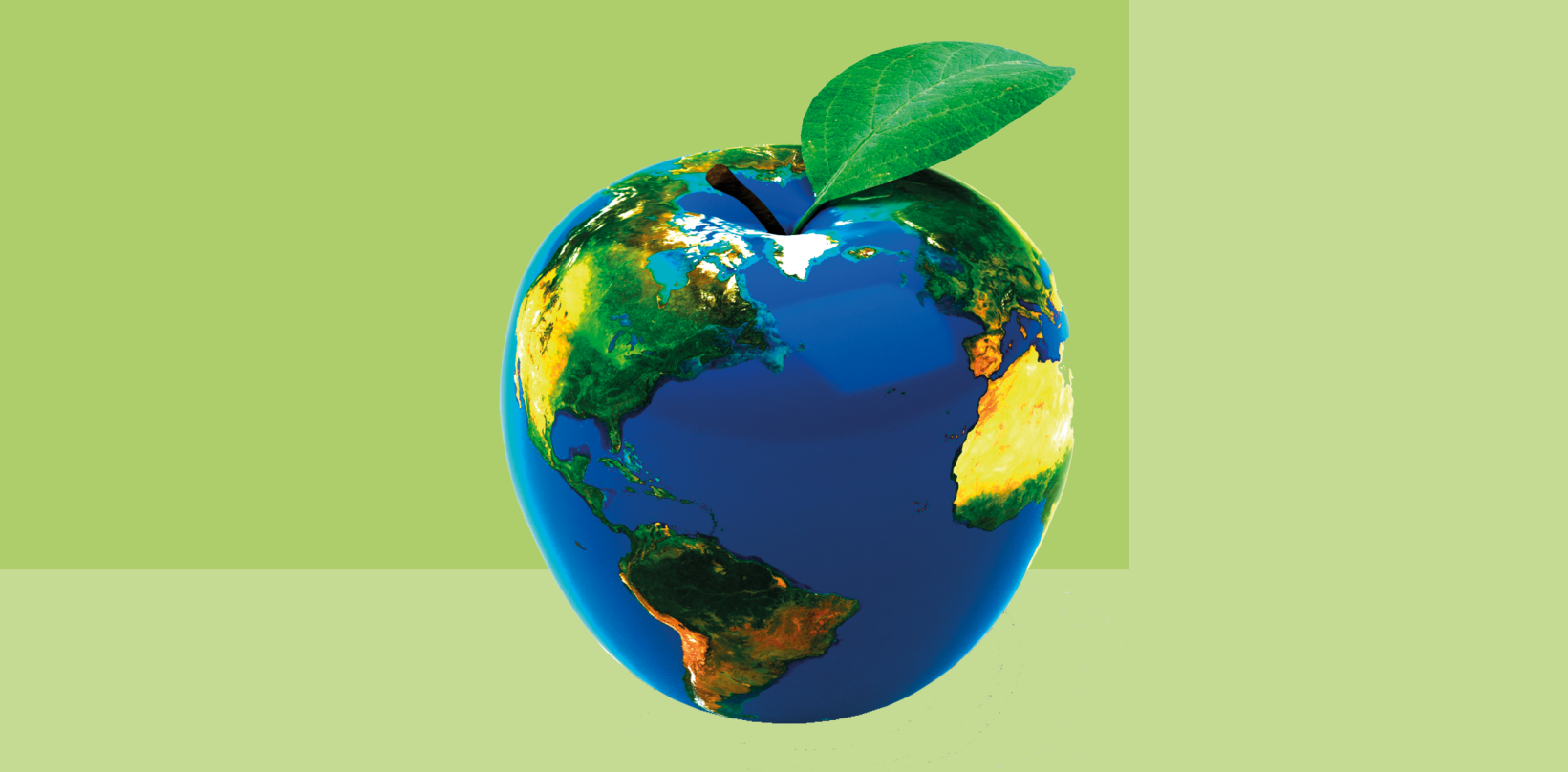 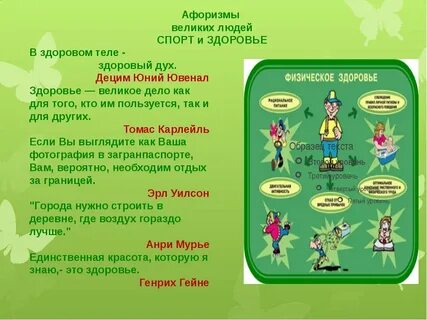 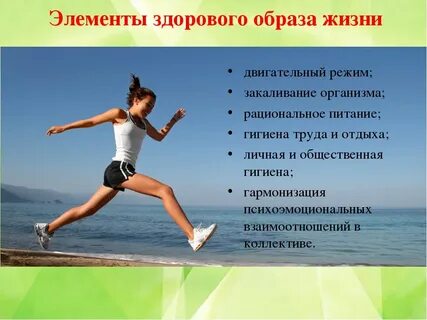 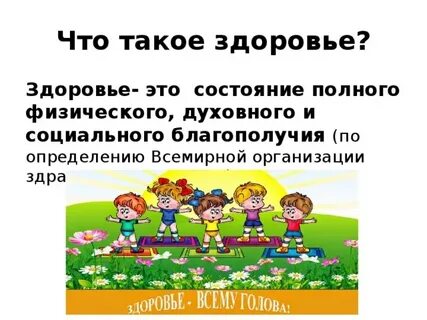 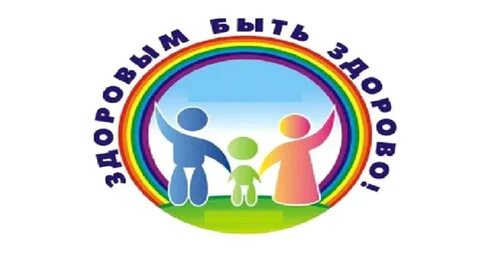 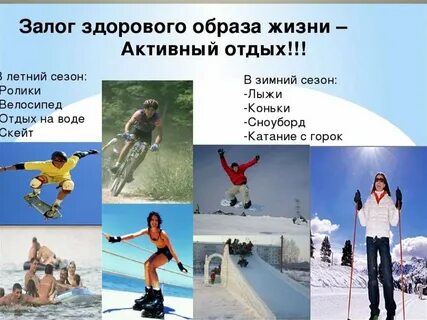 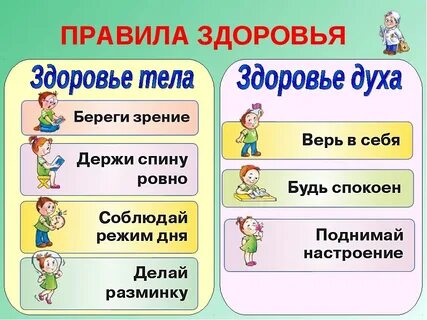 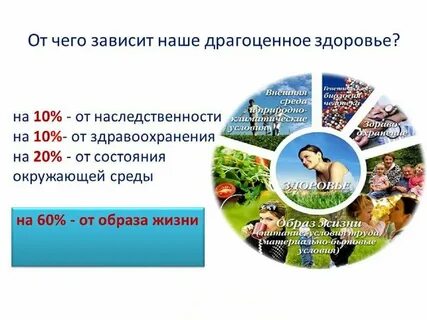 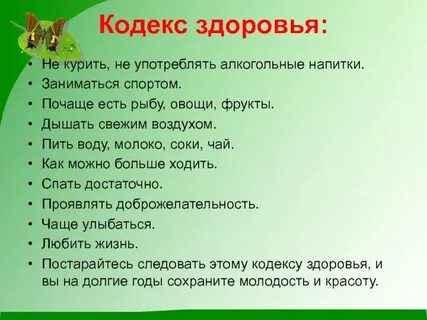 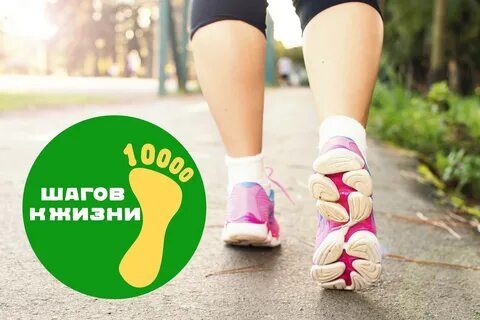 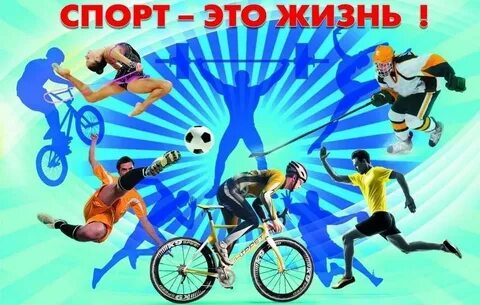 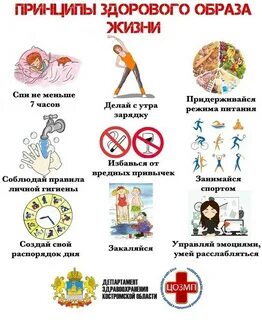 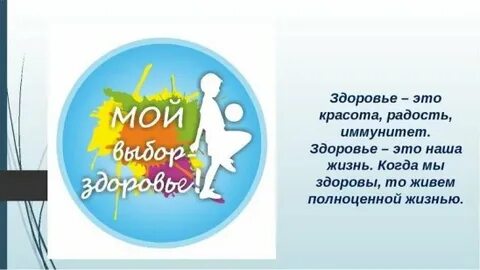 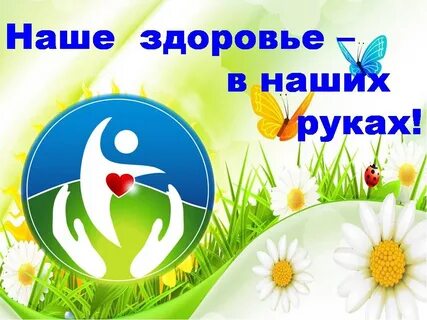 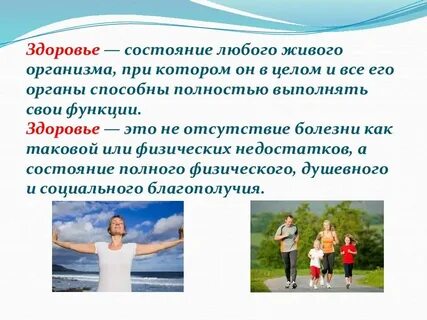 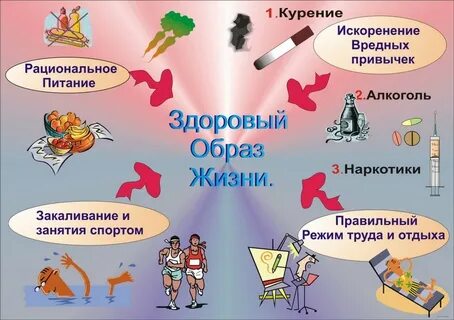 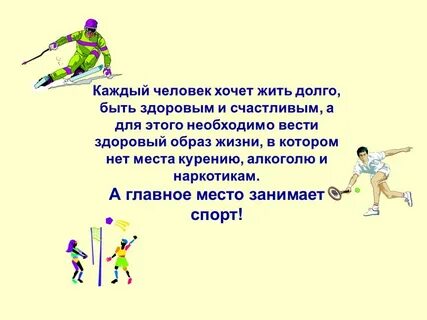 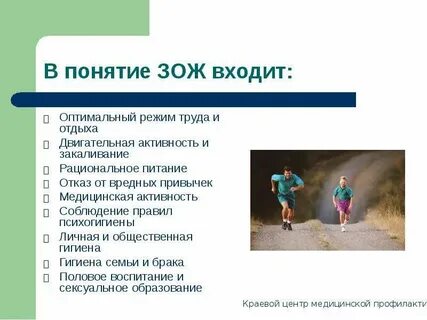 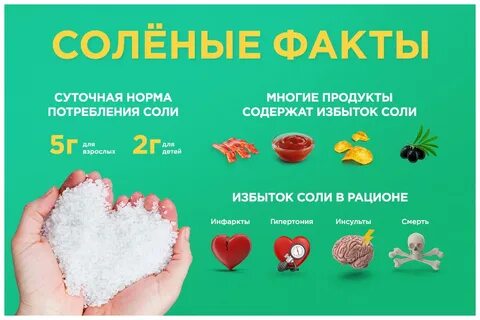 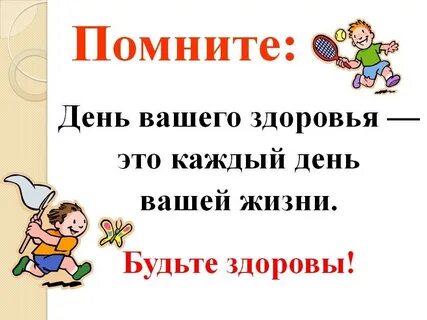 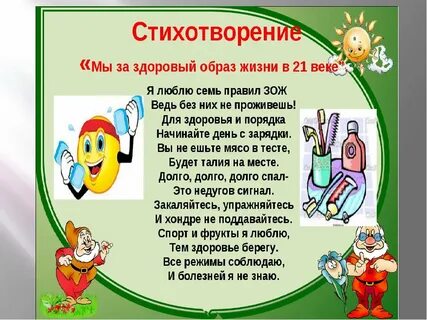 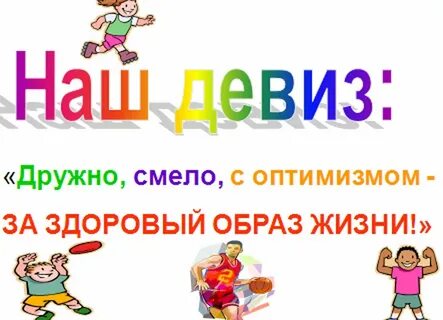 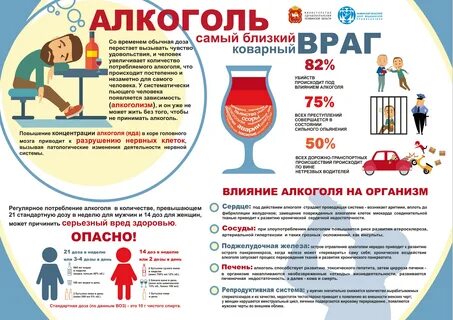 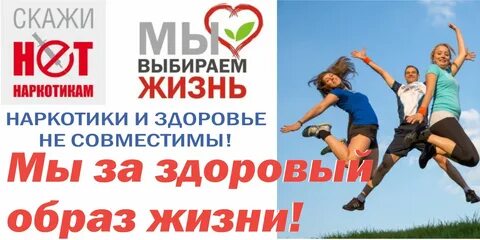 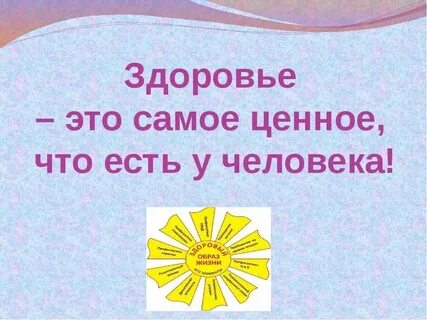 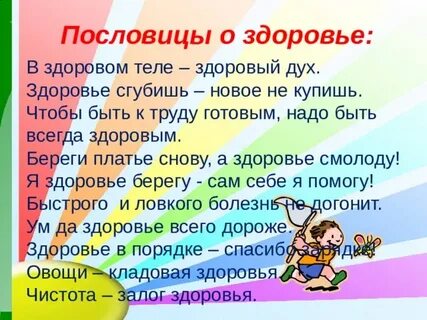 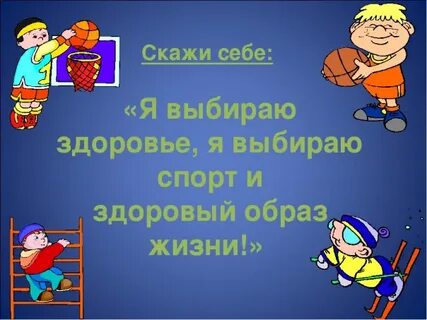 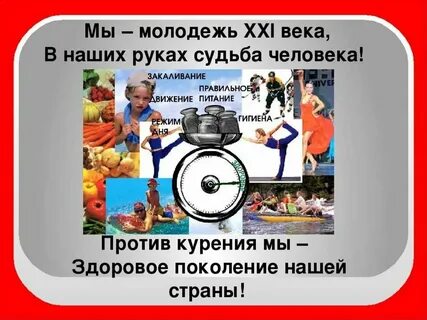 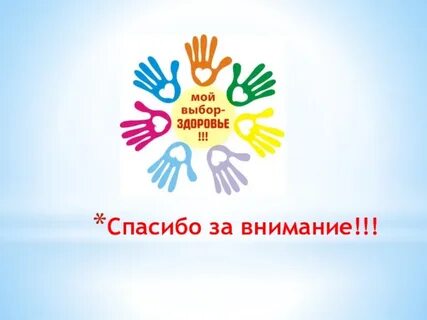 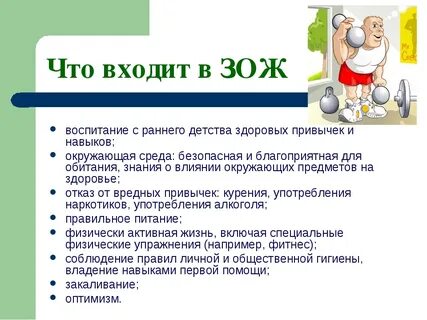 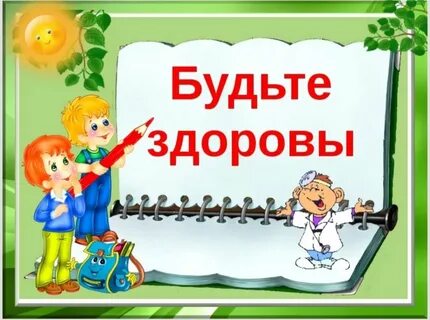